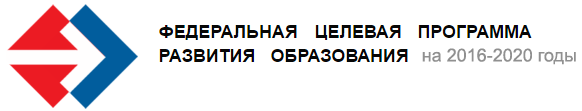 Научно-методическое сопровождение ФЦПРО 2.2 
“Повышение качества образования в школах с низкими результатами обучения и в школах, функционирующих в неблагоприятных социальных 
условиях, путем реализации региональных проектов 
и распространение их результатов”
Направления реализации ФЦПРО 2.2
Нормативно-методическое обеспечение
Распоряжения Министерства образования и науки Архангельской области
Письмо министерства образования и науки Архангельской области от 11.05.2017 № 209/02-09/3586 «О региональной программе» и др.
Об утверждении плана мероприятий («дорожной карты») реализации мероприятий  2.2 «Повышение  качества образования в школах с низкими результатами обучения и  в школах, функционирующих в неблагоприятных социальных условиях, путем реализации региональных проектов  и распространение их результатов» Федеральной целевой программы развития образования на 2016-2020 годы  №916 от 25 мая 2017г.
Об утверждении перечня общеобразовательных организаций-участников регионального проекта повышения качества в рамках реализации мероприятия 2.2. №1820 от 28 сентября 2017г. 
Об утверждении положения о региональном конкурсе муниципальных и школьных программ улучшения образовательных результатов №2054 от 27 октября 2017.г.
Об утверждении Программы повышения качества образования в общеобразовательных организациях Архангельской области на 2017-2020гг. №2250 от 30 ноября 2017г.
Распоряжение АО ИОО №152/01-04 от 01 июня 2017г. «О реализации Плана мероприятий («дорожной карты») реализации мероприятия 2.2. «Федеральной целевой программы развития образования на 2017-2020гг»
Образовательная деятельность
Курсы повышения квалификации
Проектирование локальных актов в образовательной организацииДПП ПК, 30.03-01.04, 29 чел.
Повышение качества подготовки обучающихся к ГИА  в форме ОГЭ и ЕГЭ (русский язык)ДПП ПК, 23.11-21.12, 51 чел.
Повышение качества подготовки обучающихся к ГИА  в форме ОГЭ и ЕГЭ» (математика)ДПП ПК, 16.11-21.12, 52 чел.
Управленческие механизмы повышения качества образования в ОО с низкими образовательными результатами и функционирующих в неблагоприятных социальных условияхДПП ПК, 20.11-18.12, 34 чел.
Воспитание у школьников положительного отношения к обучениюДПП ПК, 15.11-20.12, 34 чел.
Образовательная деятельность
Семинары, ВКС, вебинары
Регулярные семинары специалистов органов управления образованием, директоров и учителей школ по обмену опытомВКС, 15.12.2017, 26.12.2017
Межрегиональный семинар «Итоги реализации программ повышения качества образования: региональный, муниципальный, школьный уровень»22.12.2017
Всероссийские, межрегиональные мероприятия через ВКС и вебинары13 ВКС/вебинаров, Москва, Кострома, республика Татарстан, Пермский край и др.
Научно-методическая деятельность
Идентификация группы общеобразовательных организаций, функционирующих в неблагоприятных социальных условиях
Основание: письмо министерства образования и науки Архангельской области от 11.05.2017 № 209\02-09\3586
Критерии:
- уровень социального и экономического благополучия школы (образовательный уровень родителей, миграционный и языковой статус учащихся, доля детей с девиантным поведением, доля учащихся с низкими и высокими достижениями);
- показатели кадрового обеспечения школы (уровень квалификации педагогических кадров и наличие штата специалистов психологов, дефектологов и лечебных педагогов, социальных педагогов);
- образовательные результаты;
- показатели материально-технических и финансовых ресурсов школы и др.
Перечень общеобразовательных организаций-
участников регионального проекта
Вилегодский район
МБОУ «Фоминская средняя общеобразовательная школа»
Каргопольский район
МОУ «Лекшмозерская основная школа»
МОУ «Средняя школа № 3»
МОУ «Кречетовская средняя школа»
МОУ «Архангельская средняя школа»
МОУ «Средняя школа № 2»
Коношский район
МБОУ «Подюжская средняя школа»
Котласский район
МОУ «Шипицынская средняя общеобразовательная школа»
МОУ «Удимская № 1 средняя общеобразовательная школа»
МОУ «Савватиевская средняя общеобразовательная школа»
МОУ «Приводинская средняя общеобразовательная школа»
Лешуконский район
МБОУ «Вожгорская средняя общеобразовательная школа»
МБОУ «Ценогорская основная общеобразовательная школа»
МБОУ «Койнасская средняя общеобразовательная школа»
Онежский район
МБОУ «Средняя общеобразовательная школа № 1 г. Онеги» 
МБОУ «Средняя школа № 2 г. Онеги»
МБОУ «Шомокшская основная общеобразовательная школа»
Приморский район
МБОУ «Заостровская средняя школа»
МБОУ «Приморская средняя школа»
МБОУ «Катунинская средняя школа»
Устьянский район
МБОУ «Бестужевская средняя общеобразовательная школа»
МБОУ «Дмитриевская средняя общеобразовательная школа»
МБОУ «Лойгинская средняя общеобразовательная школа»
МБОУ «Октябрьская средняя общеобразовательная школа № 1»
МБОУ «Октябрьская средняя общеобразовательная школа № 2»
Шенкурский район
МБОУ «Устьпаденьгская основная школа – школа четырех Героев»
Архангельск
МБОУ «Открытая (сменная) школа»
МБОУ «Средняя школа № 34»
МБОУ «Средняя школа № 82»
МБОУ «Средняя школа № 4»
МБОУ «Средняя школа № 30»
МБОУ «Средняя школа № 5»
Северодвинск
МБОУ «Средняя общеобразовательная школа № 23» 
Новодвинск
МОУ «Средняя общеобразовательная школа № 7»
Котлас
МОУ «Средняя общеобразовательная школа № 4»
МОУ «Средняя общеобразовательная школа № 17»
Распоряжение министерства образования и науки Архангельской области от 30 ноября 2017г. №2250 «Об утверждении Программы повышения качества  образования в общеобразовательных организациях  Архангельской области на 2017-2020гг.»
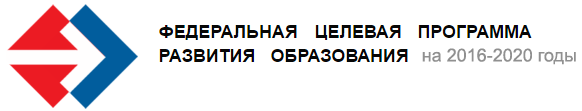 Научно-методическая деятельность
Организационно-методическая поддержка 
общественного обсуждения региональной 
модели поддержки школ
Августовское совещание работников образования Архангельской области 
23-24 августа 2017 года 
Дискуссионные  площадки
№3 «Модели учительского роста: от профессионального становления к профессиональному мастерству» (46 человек)
№ 8 «Региональная программа -  повышения качества образования в общеобразовательных организациях Архангельской области:  ресурсы и возможности взаимодействия»(26 человек)
Форум управленческих практик «Управление образовательными организациями: стратегии, тенденции, перспективы»
02-03 ноября 2017 года
Дискуссионная площадка «Повышение качества образования в общеобразовательных организациях Архангельской области» (18 человек)
Проектировочная площадка «Проектирование региональной модели учительского роста в  общеобразовательных организациях»(22 человек)
Научно-методическая деятельность
Региональный конкурс муниципальных и школьных 
программ улучшения образовательных результатов
Школьные программы
- МБОУ «Заостровская средняя школа»
- МБОУ «Средняя общеобразовательная школа № 9», г. Северодвинск
- МБОУ «Средняя общеобразовательная школа № 6 с углубленным изучением иностранных языков», г. Северодвинск
- МБОУ «Средняя общеобразовательная школа № 5», г. Северодвинск
- МБОУ «Средняя общеобразовательная школа № 23», г. Северодвинск
- МБОУ «Открытая (сменная) школа»
- МБОУ «Фоминская средняя общеобразовательная школа»
Муниципальные программы
- МКУ «Управление образования Администрации Северодвинска»
- Управление образования и культуры администрации муниципального образования  «Вилегодский муниципальный район»
Научно-методическая деятельность
Разработка рекомендаций
- по проектированию и реализации муниципальных и школьных программ улучшения образовательных результатов учащихся общеобразовательных организаций;
- по модернизации уклада школьной жизни;
- по вовлечению родителей как помощников в деятельности по улучшению образовательных результатов детей и снижению влияния негативной субкультуры;
- по внедрению механизмов индивидуализации образовательных маршрутов каждого ученика;
- по развитию форм участия родителей и сообществ в повседневной жизни школы;
- по проектированию локальных нормативных актов, регламентирующих принцип коллегиальности в управлении образовательной организацией через участие педагогов в принятии решений.
Информационно-методическое сопровождение
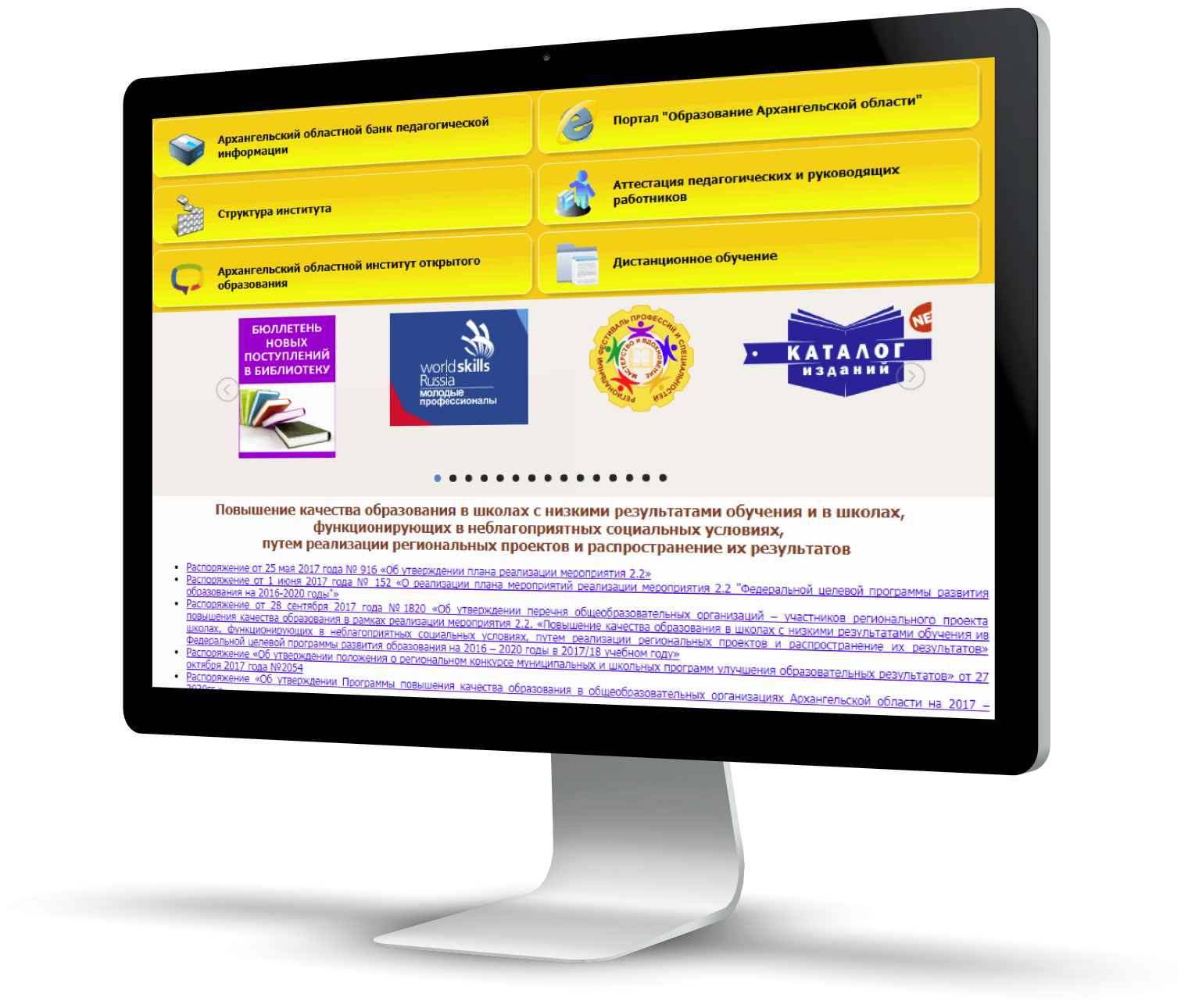 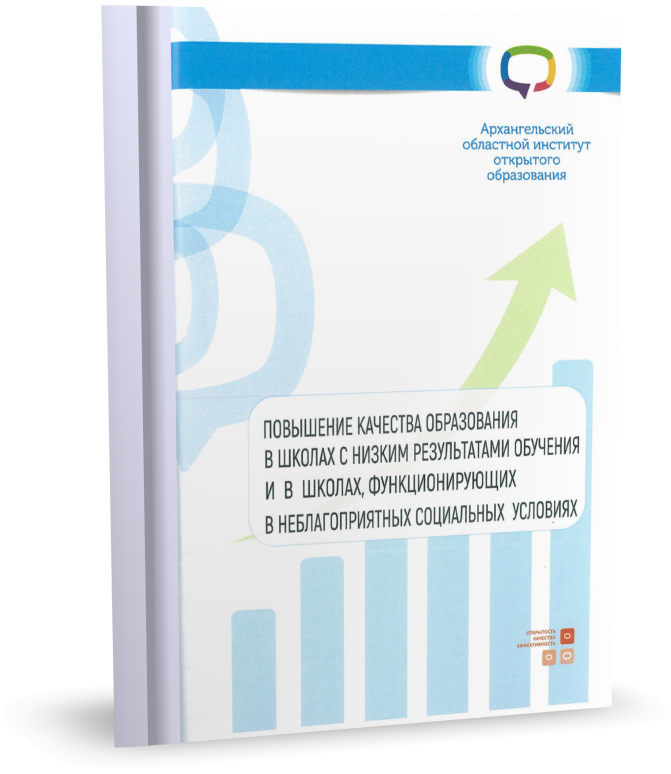